True Priorities of Life: Do not be anxiousMatt. 6:25-34Pastor SamNovember 27, 2022
Scripture Reading
True Priorities of Life: 
God’s Kingdom & Righteousness

Matthew 6:25-34
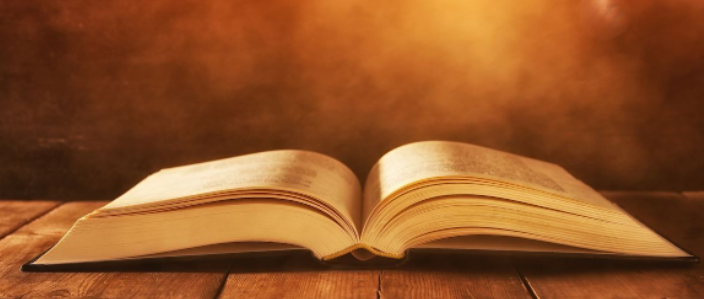 True Priorities of Life – part 1Matt. 6:19-24
Treasures in Heaven
Mind
Understanding/Vision
Light/Dark
Will
Submission/Slavery
God/Satan
Heart
Desires/Treasures
Heaven/Earth
Treasures on Earth
True Priorities of Life – part 2Matt. 6:25-34
“Anxious/Worry” – mentioned 6 times
 “Therefore” – v. 25, 31, 34
 Focus of worry: food, drink, body, clothes…
Matt. 6:25-30 Reasons not to be anxious…
V.25-26 Creation: Birds of the air
V.27 A man’s life span
V.28-30 Creation: Wild flowers

Conclusion: “O, you of little faith”
Matt. 5:31-33	More reasons not to be anxious…
Even gentiles (unbelievers) seek after these same things
 Your Heavenly Father knows that you need them all!
Matt. 6:19-34 Four keys to growing in Faith …..
Lay up treasures in Heaven
Stop being anxious about the things of this life
Seek first the kingdom of God and His righteousness
Keep your focus on today
To God be the glory!